3.3 Prejudice and Sport for all
What are the key terms and definitions?
What is Sport for All?
Key Terms
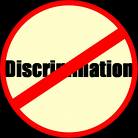 Prejudice and Discrimination
Prejudice is forming an unfavourable opinion before meeting an individual often based on inadequate facts.
Discrimination is unfair treatment of a group based on a prejudice view 

Stereotyping
Simplistic generalisations about a group which encourages others to categorise people and treat them accordingly

Inclusive sport
All people have the right to equal opportunities according to their specific needs

Social Exclusion
Certain sections of society are left out of the mainstream; occurs when there are a range of linked problems e.g. unemployment, low income and poor housing
‘Sport for All’
Unit 1 is based around the bottom 2 levels
Key Question
How to increase mass participation?

In an ideal world, everyone has opportunity to take part in sport as often as they like
However,  reality doesn’t always match the equal opportunities

‘Sport for All’ is a UK initiative started in the 1970’s aimed at achieving mass participation
They identified 3 main groups of barriers to performance
Opportunity
Time, money and attitudes of friends & family
Provision
Availability of facilities. Equipment, coaching and appropriate activities (Tangible)
Esteem
Self confidence to take part and perceptions of others
Low expectations and under achievement from specific groups 
Combinations of factors further hinder participation e.g. female with a disability